SuccessFactors Change Impacts
Deploys January 2019
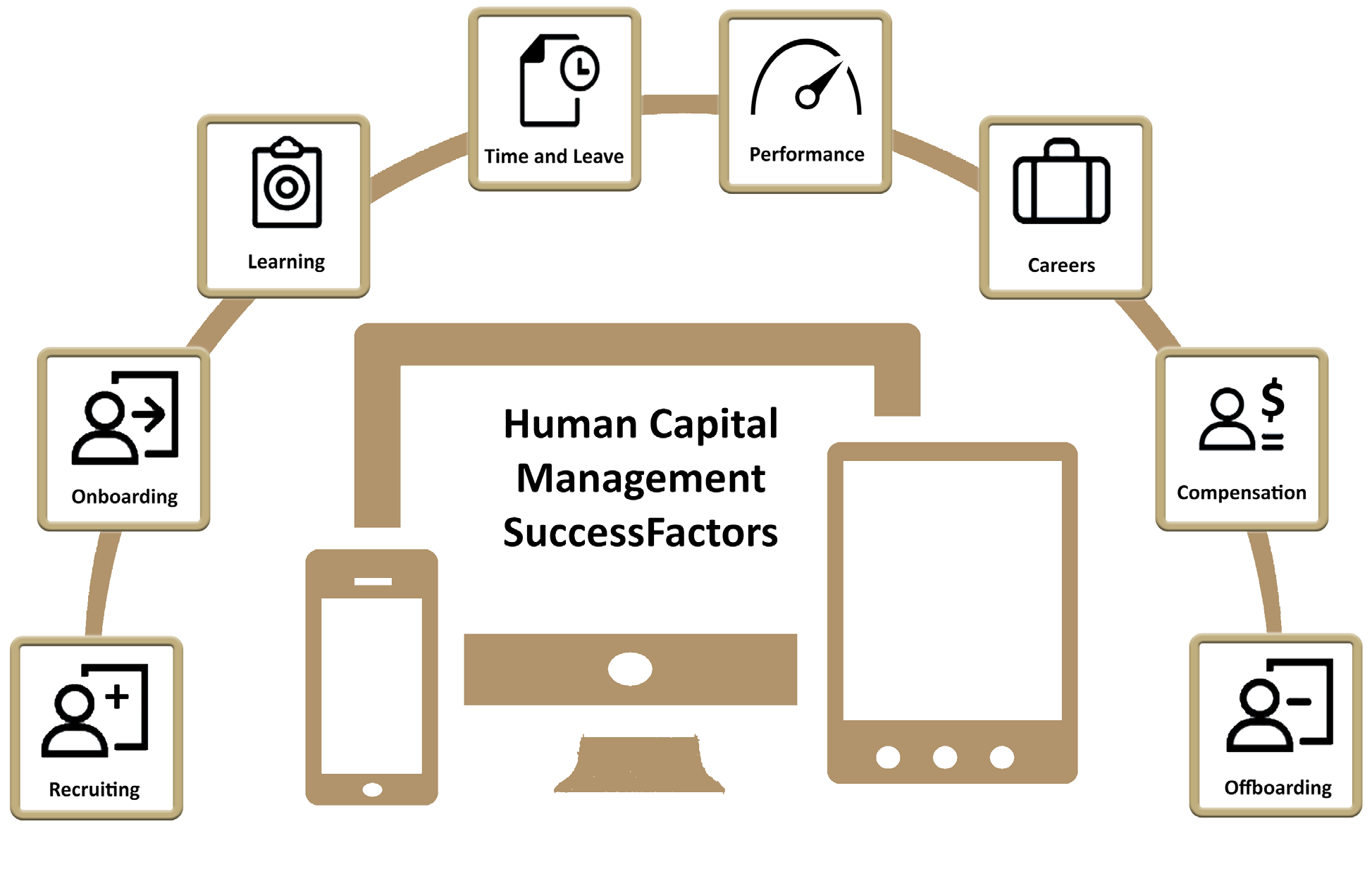 Top Seven
Change Impacts
All recruiting activities processed through SuccessFactors 
All timekeeping recorded through SuccessFactors
Supervisors review and approve timesheets (when applicable)
Majority of benefit eligible staff on regular work schedules will have a negative time profile – requiring no supervisor approval (unless there is an exception, such as overtime)
All time-off (leaves) initiated and approved through SuccessFactors 
New employees complete new hire paperwork through an online portal.
All performance appraisals completed and integrated with the merit process
Better position management – 
Can review your organizational chart with a click of the button
Can have two people in one position in order to ‘hire and train’ new employee while current on is still in positions
Department Support personnel can create positions for their director 
	(with guidance from HR)
2
[Speaker Notes: Taleo, SEMS pause and 3rd party systems
KRONOS stops
No more time admin role fixing time before your approval – or approving for you – keep in mind the majority of people will be on a negative time profile requiring no approval 
No more paper leave requests, leave requests tracked in Kronos or requested online through ESS – timesheets automatically push to payroll – so time and leaves will flow without approval . . . 
We create enough new hire paperwork build our own bell tower out of paper!
Currently performance and merit don’t seem linked
We have to create another position – if want to hire and train the person while the other remains LTLs move to inactive positions and then back to active positions. . .and are required to complete an I-9 each time  - ‘right to return’ functionality allows them to remain in the position and not have to complete I-9 each time they come back
Department support don’t normally create positions – however by allowing them to create the position – it will help since they are the ones who are initiating the posting of the position – it streamlines the process – so they can quickly both create the position (if it didn’t exist) and then post the position. They can easily copy and paste and HR –Comp will walk them through what they need to do]
What Doesn’t Change?
Business Support staff will continue to initiate employee data changes (such as pay changes, position changes, time schedules, etc.)
Can assist or complete student hiring process
Will initiate direct hire processes (example – visiting scholar, fellowships, consultants)
Create faculty e-offer letters 
Business Management fiscally approve transactions
Human Resources – Compensation will review/approve position creation assist with organizational structure changes 
Recruitment process incorporates current Provost and Dean approvals for faculty positions 
Pay change approvals are similar to today
3
[Speaker Notes: The point is – your business office still supports you

Student hiring practices will be the same as today – if you go the business office to complete – they can do it  or if you go to your department support – they can also complete student hiring. If you are a supervisor and am responsible for initiating or completing student hire – you can also do that.]
Change Impacts
by Module
4
Creating New Positions
What’s changing?
5
Faculty Recruitment
What’s changing?
6
Staff Recruitment
What’s changing?
7
Student Recruitment
What’s changing?
8
Onboarding New Employees
What’s changing?
9
Crossboarding Employees (Transfers)
What’s changing?
10
Hiring Process (Personnel Actions)
What’s changing?
11
Employee Data Changes (Personnel Actions)
What’s changing?
12
Terminations (Personnel Actions)
What’s changing?
13
Time, Leaves (Time-off) and Quotas
What’s changing?
14
Timekeeping
What’s changing?
15
Performance Appraisals and Goals
What’s Changing?
16
Merit Process
What’s changing?
17
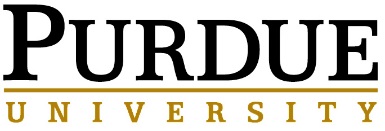 Prepare
Talk to your employees or managers. Share information, point people to helpful resources, send questions to bpr@purdue.edu 
Consider how your supervisory structure will support the new automated workflows in time and reporting.
Visit https://purdue.edu/successfactors site often to see updates to the changes impacting you.
View the sneak peeks to learn more about SuccessFactors navigation.